The Role of Universities in the Future of Employment: Thoughts and Reflections
Dr. Adli Saleh
Advisor to the Board of Directors for Planning, Development, and Quality
Un-Employment rates in Palestine
Source: Palestinian Central Bureau of Statistics
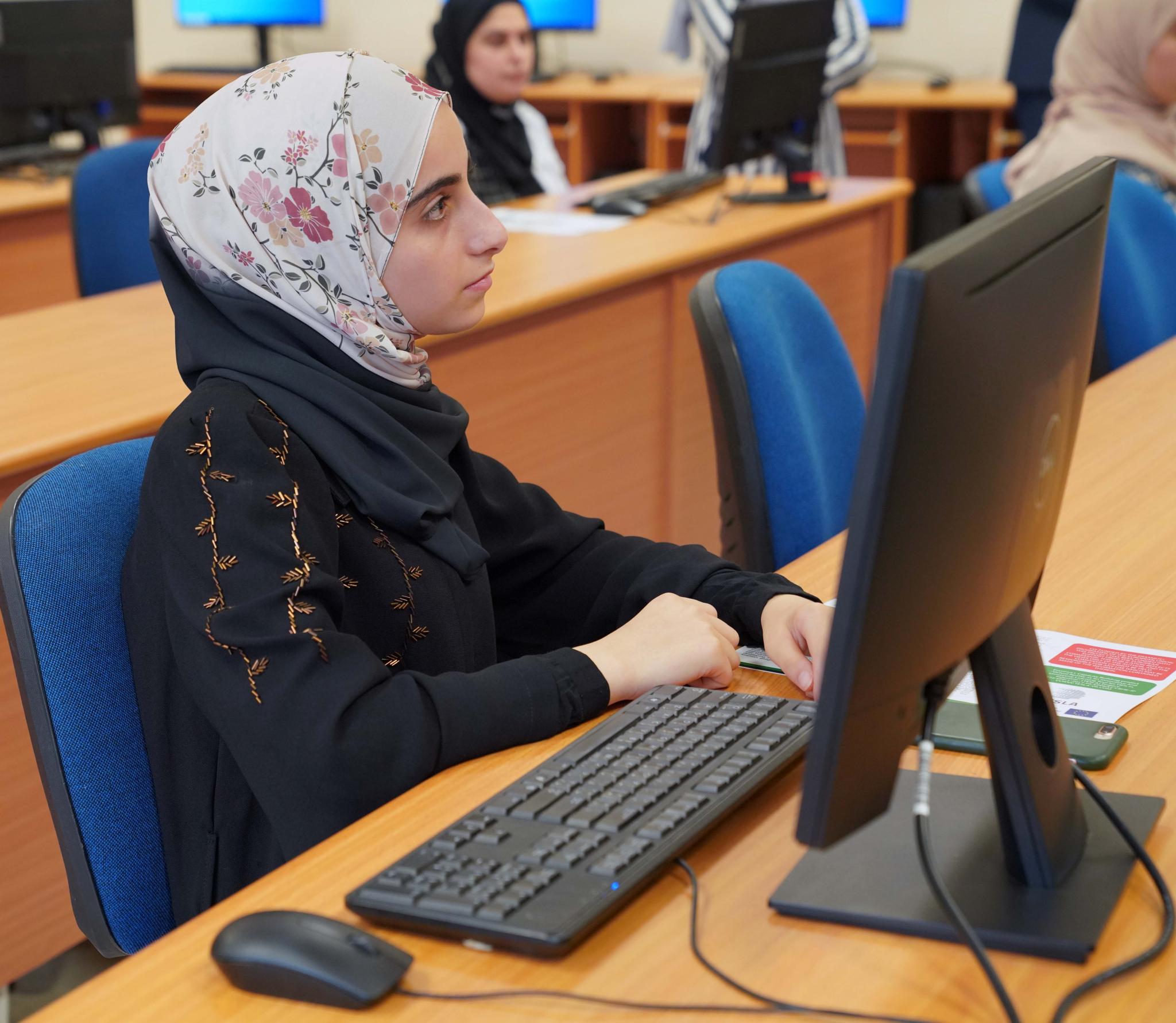 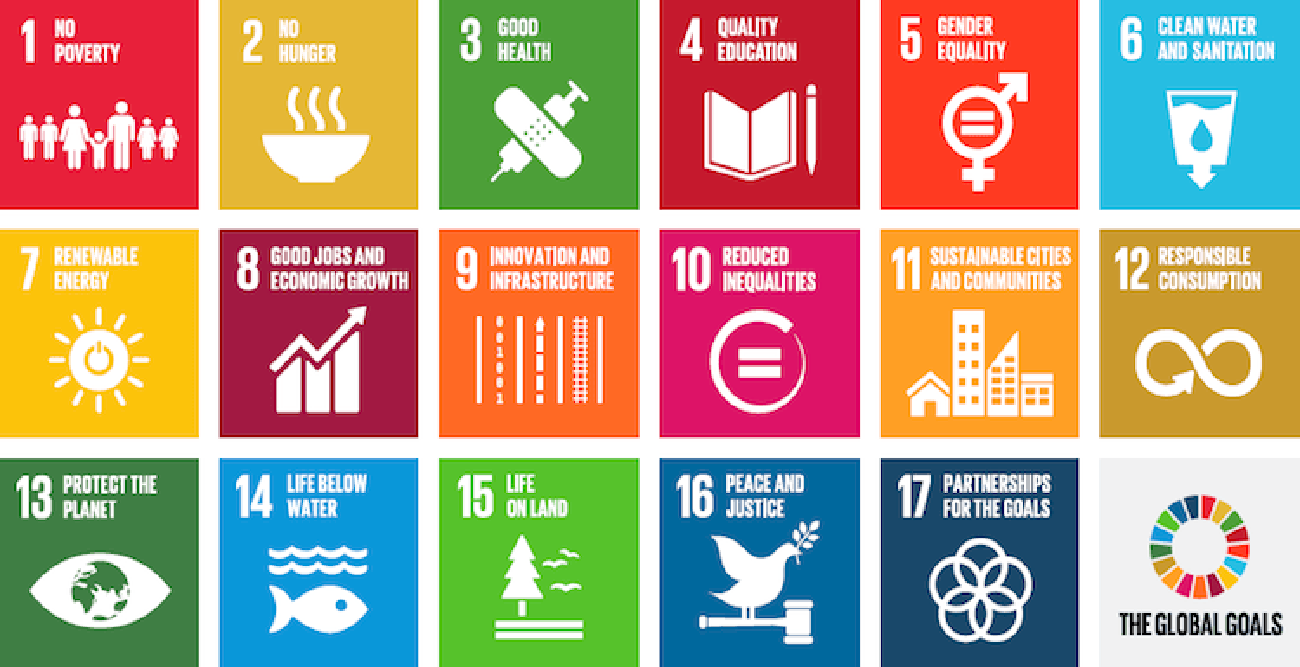 4th SDG: Quality Education
What is Quality?
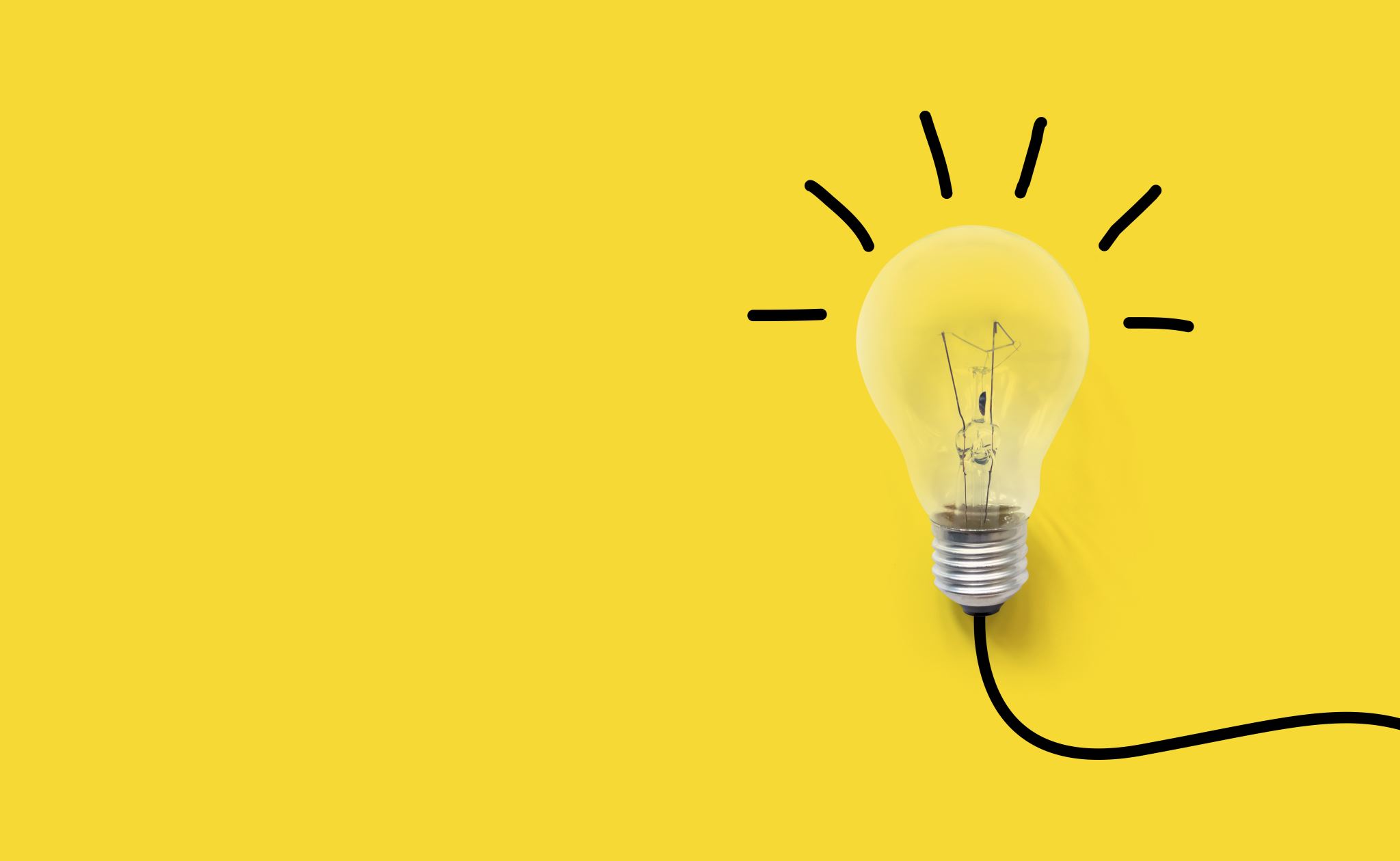 The AAUP’s Frameworkfor Quality
Inputs
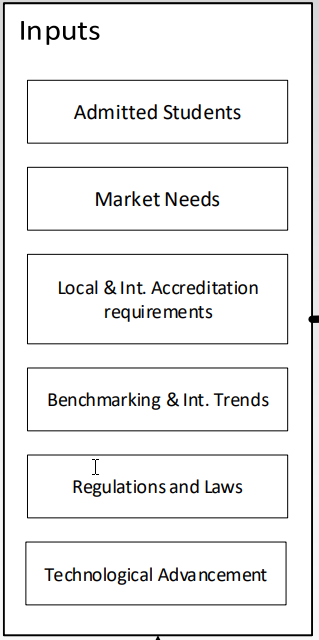 Market Needs
Benchmarking & International Trends
Technological Advancement
Outputs
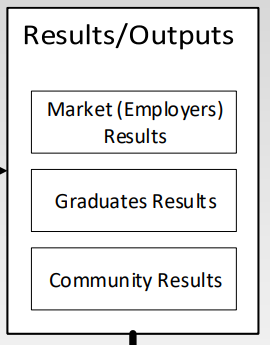 Evaluating Employers’ and Graduates’ Results
Surveys
To assess the readiness of graduates to meet the market needs
AAUP’s Approach to Digital Transformation
Digitalizing The Educational Processes
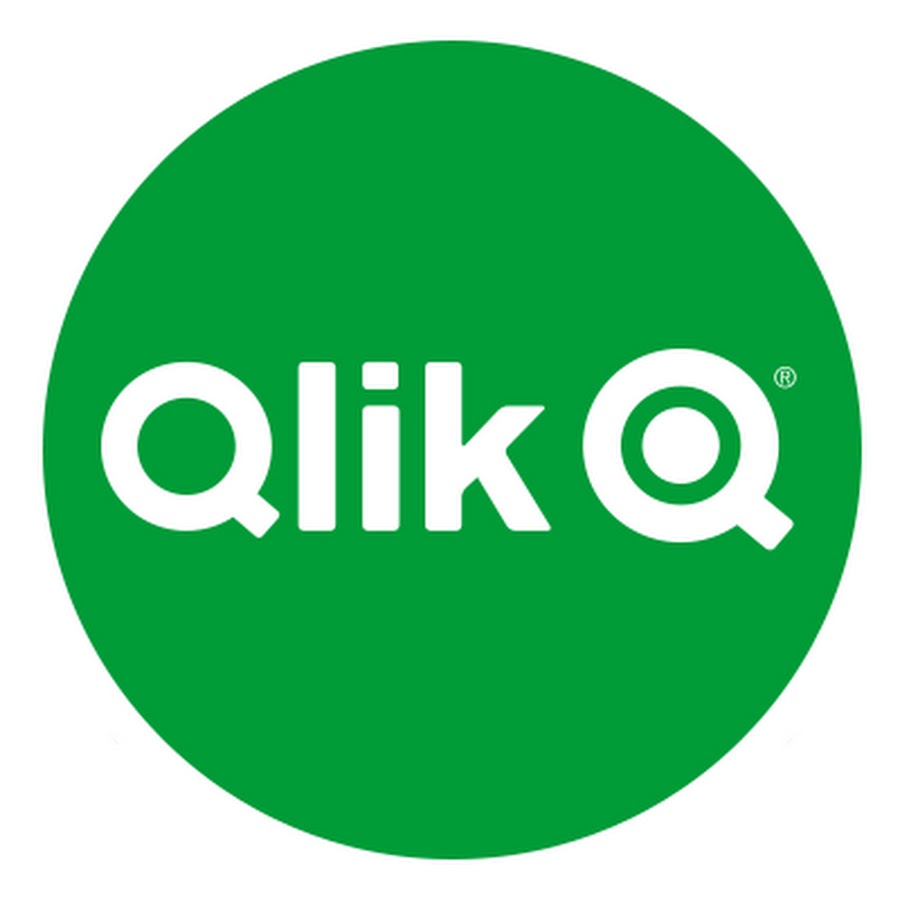 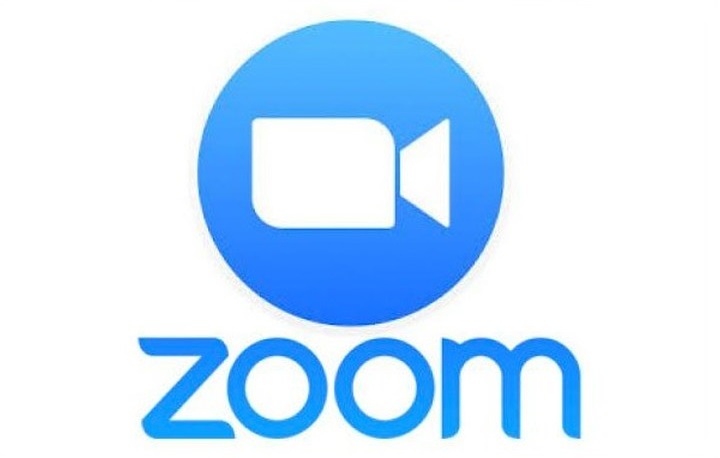 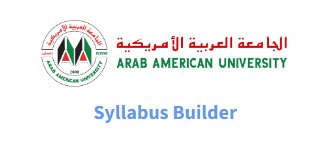 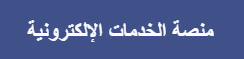 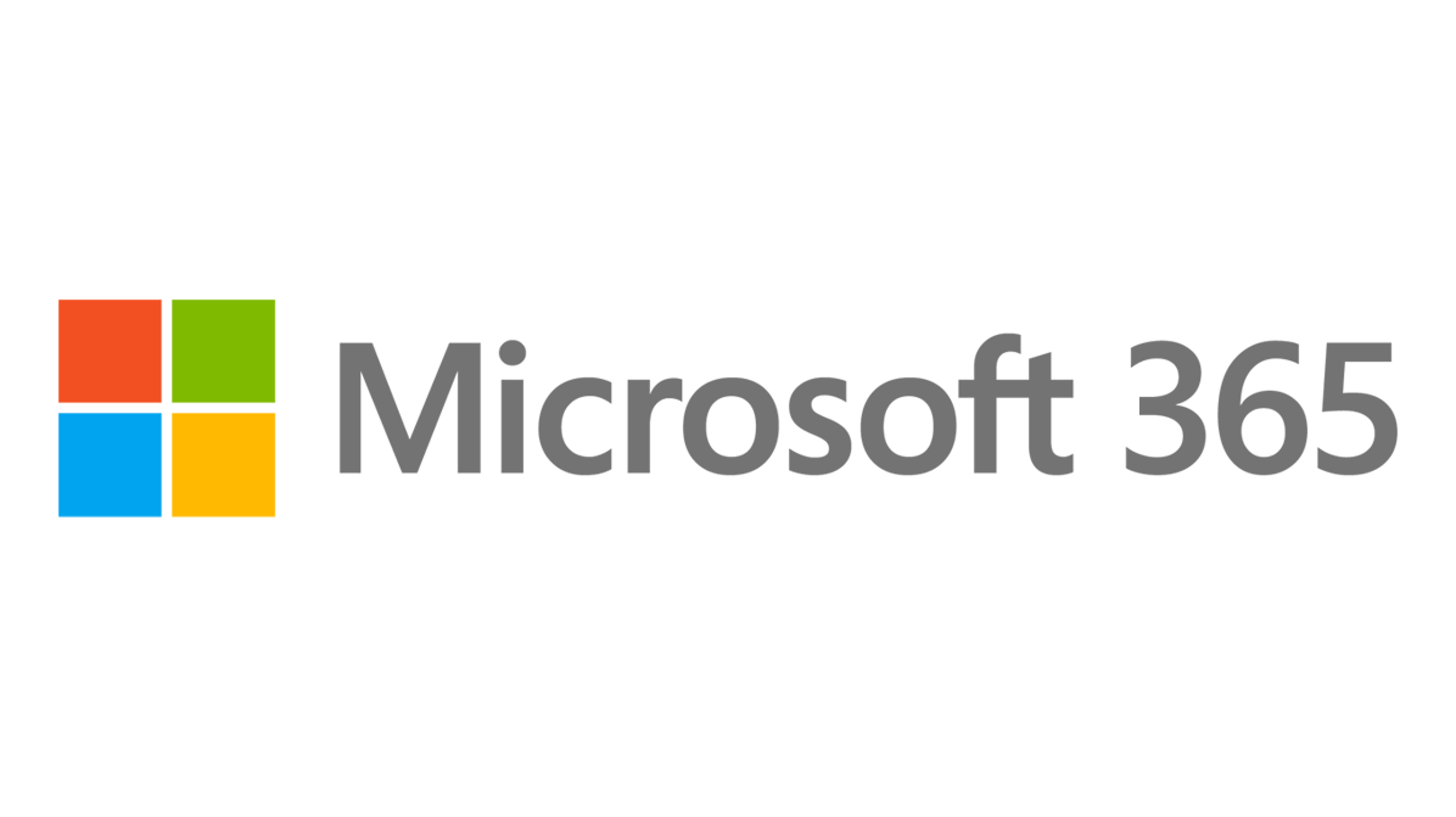 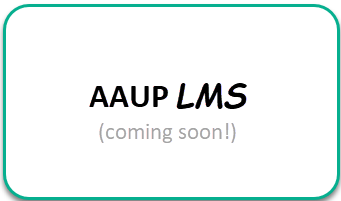 Development of new academic programs
Integrating Technology in teaching and Learning
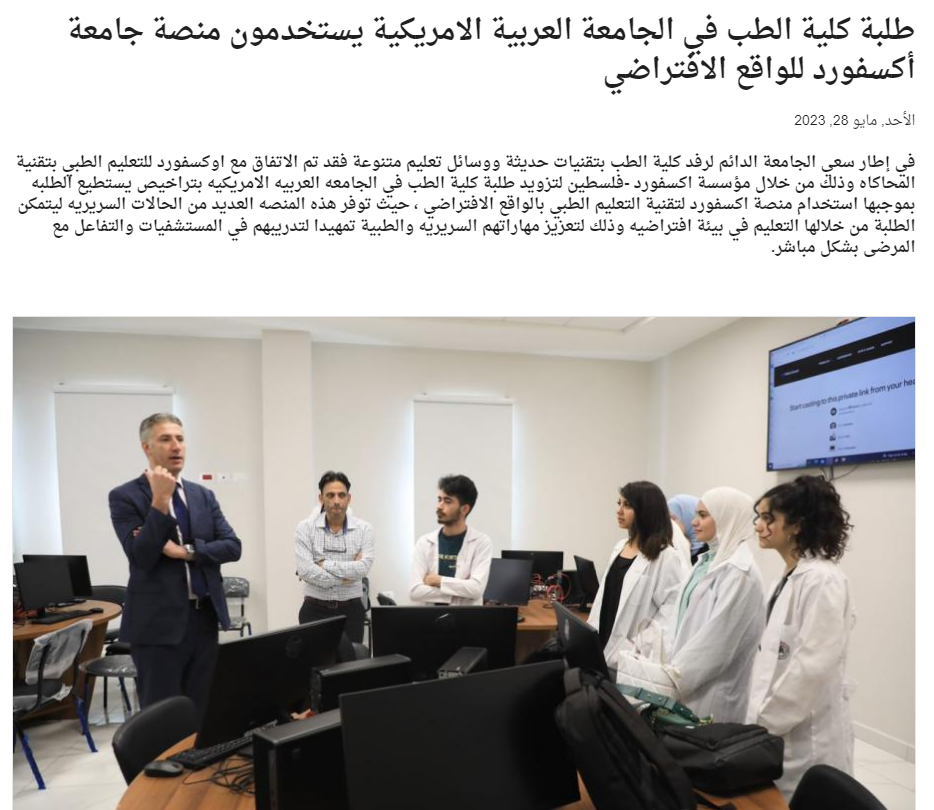 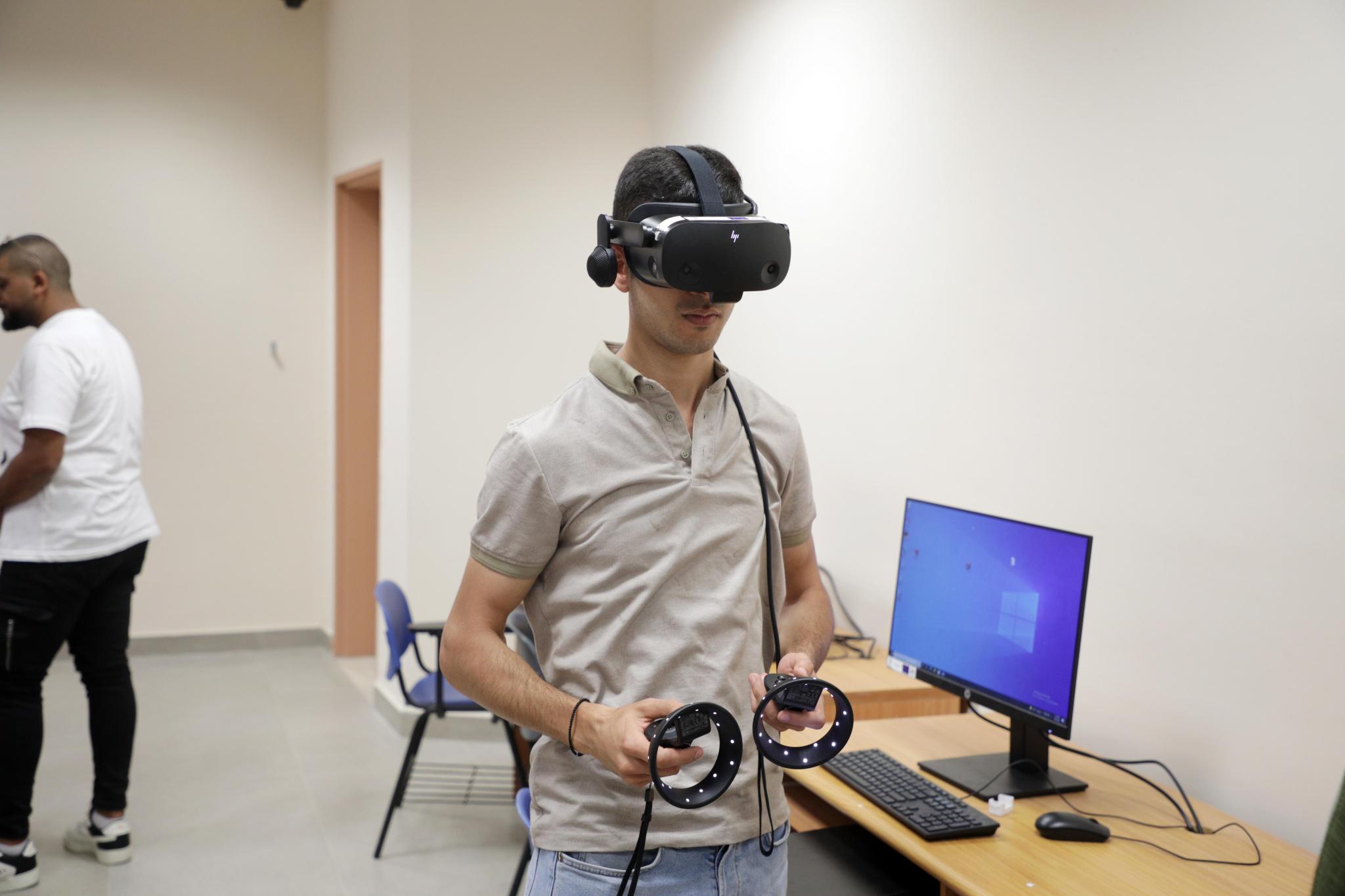 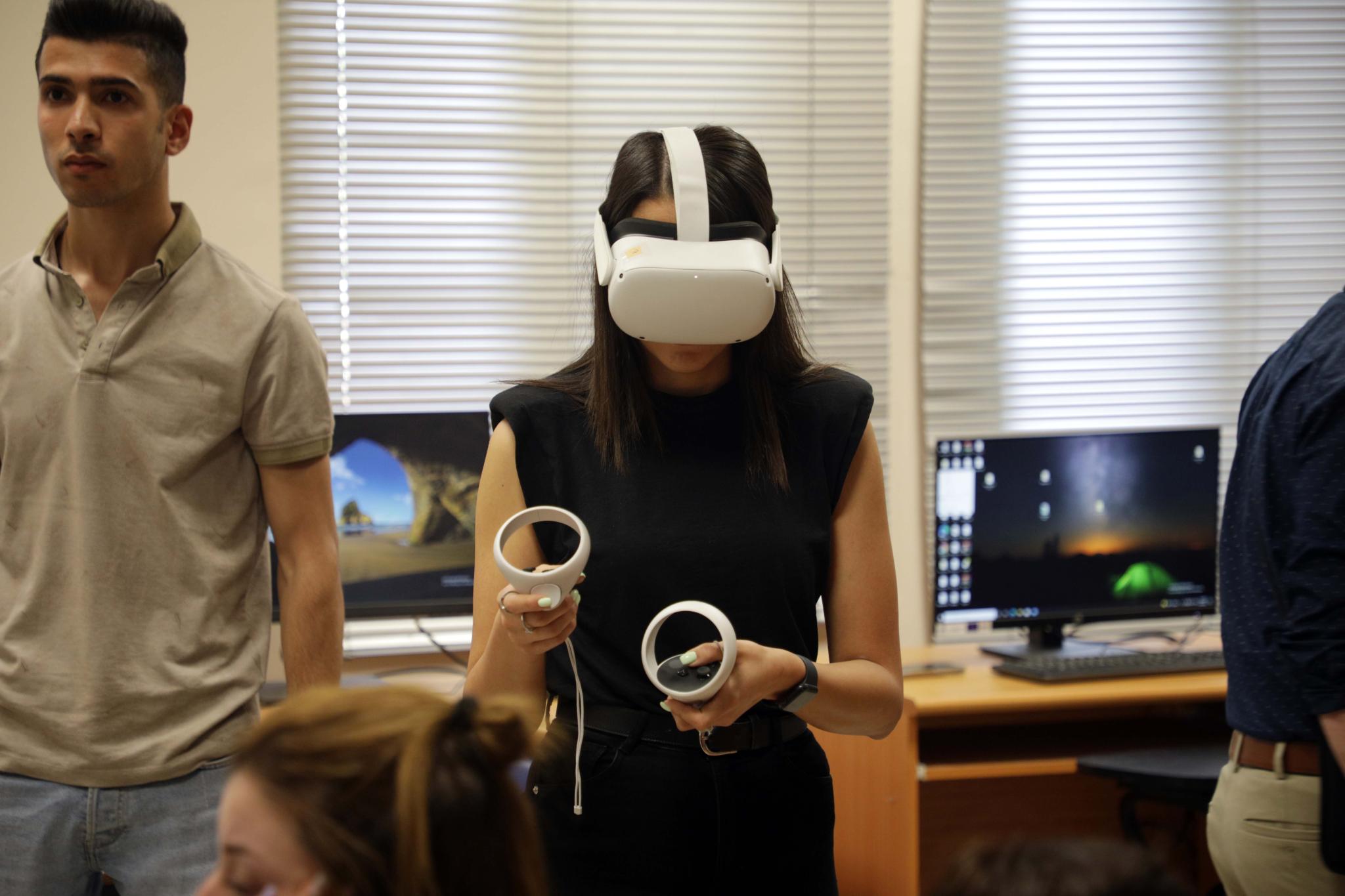 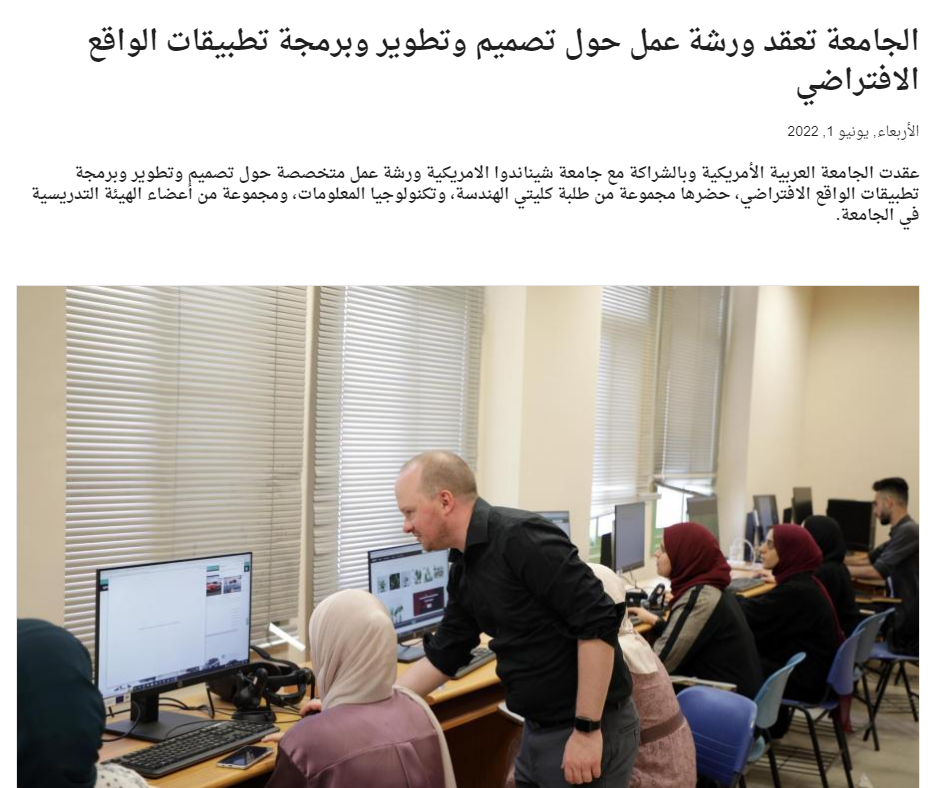 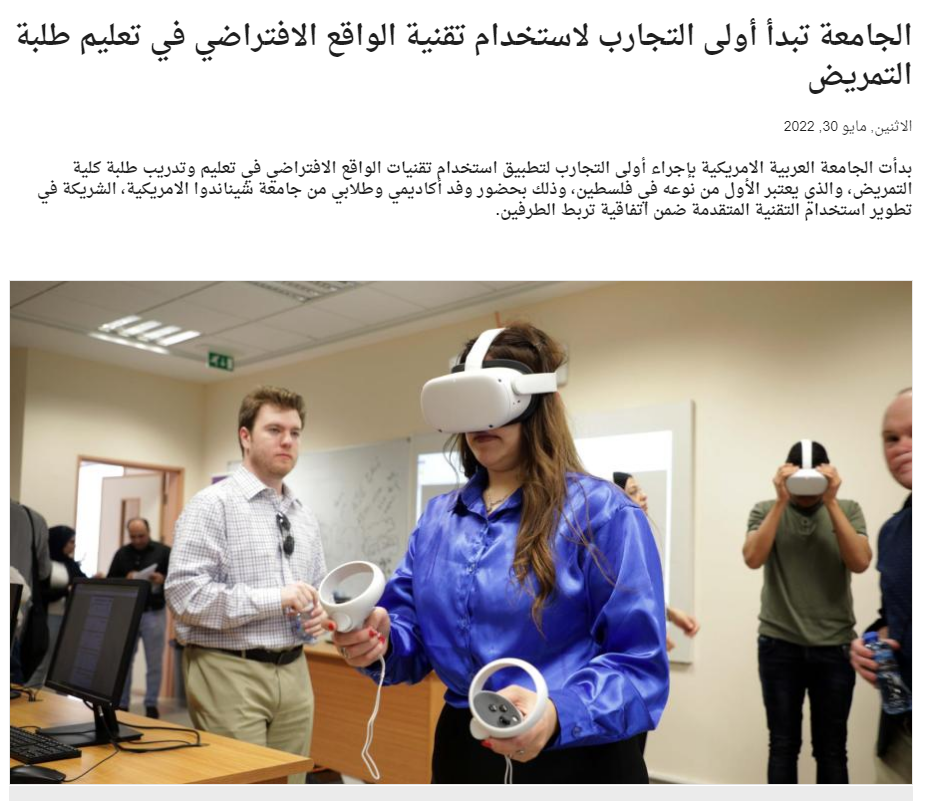 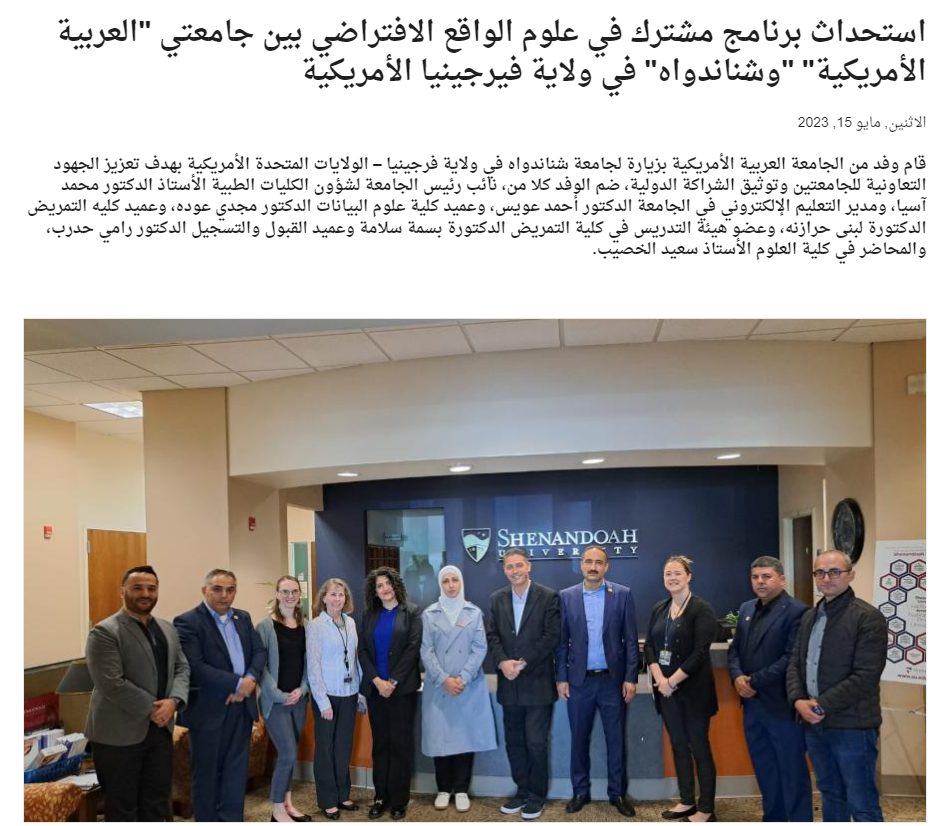 Upcoming Challenges
The gap in transition speed between education and digital transformation
Employers are seeking more technical experience than scientific knowledge
Lack of HEIs resources needed to cope with digital transformation requirements 
The decline of certain academic disciplines and the emergence of new fields
Upcoming Challenges
The timid relationship between markets and higher education and the lack of support between them
Ethical challenges: 
The need to close programs and establish others
ChatGPT
Data security and privacy